Літературна естафета «Гончар крокує Херсонщиною»
Комунальний заклад 
			«Іванівська районна бібліотека»
Головна мета  - просування та популяризація творчої спадщини письменника серед мешканців громади
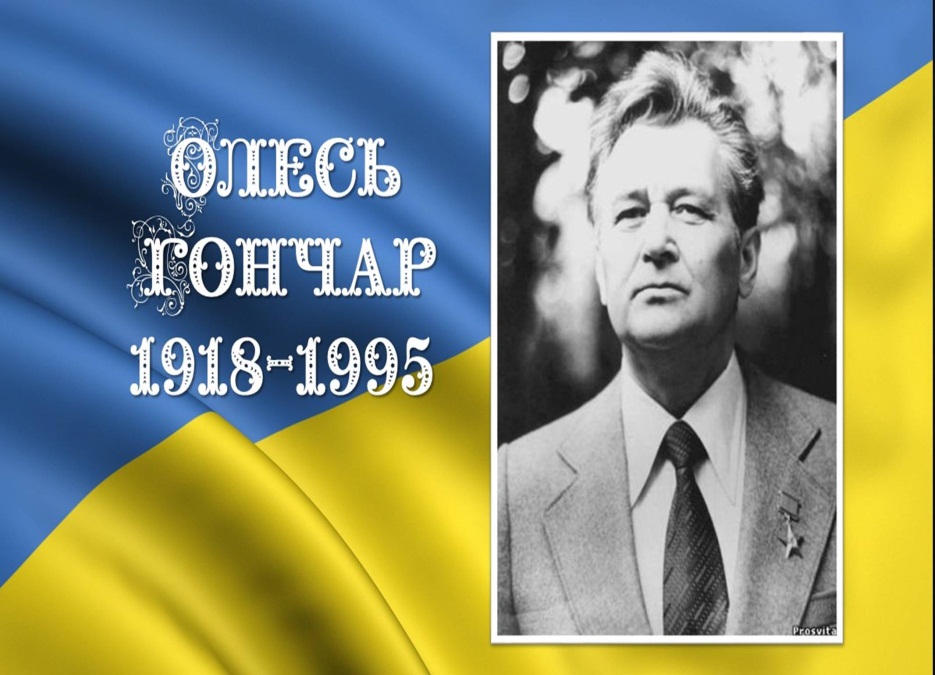 Олесь Гончар - сумління України,Любов пречиста,Пісня і зоря.Вся Україна славить і вітаєСвого співця - Олеся Гончара!
В рамках естафети  відбулись:
Книжкові виставки, перегляди літератури,     присвячені творчості О.Гончара
«Олесь Гончар – сумління України» (Іванівська РБ)
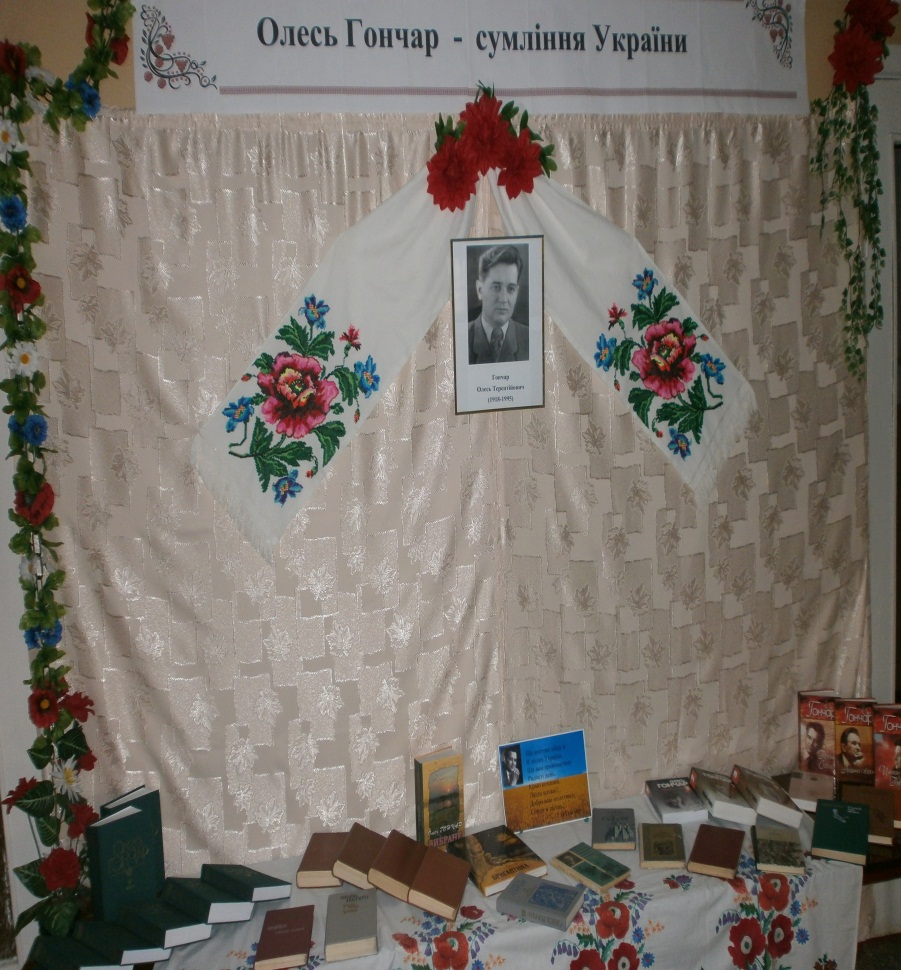 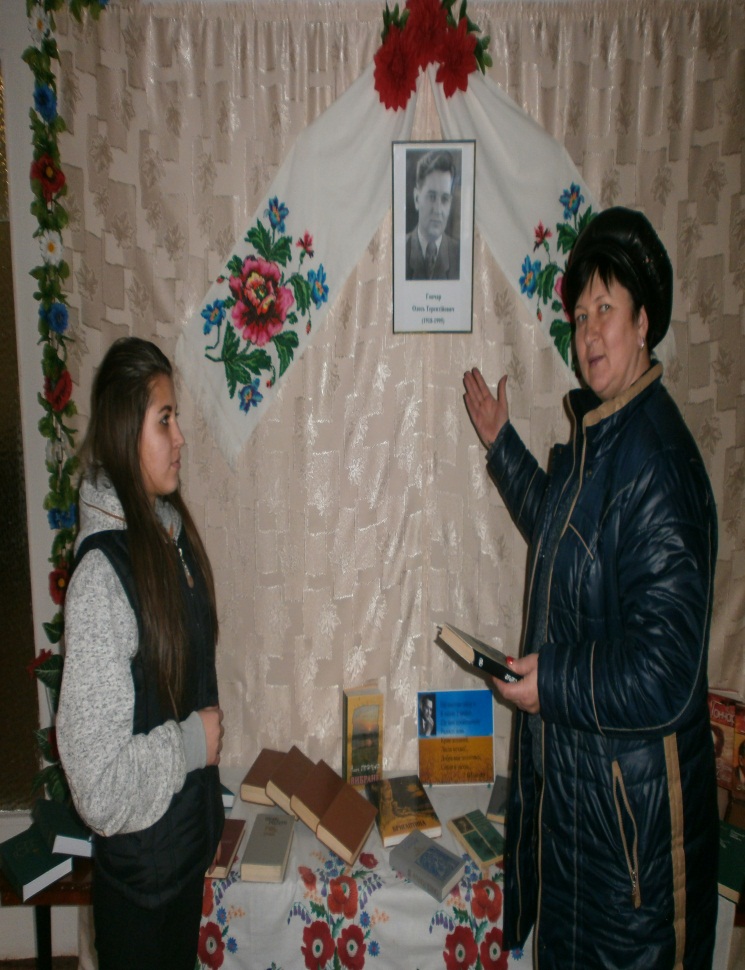 «Він звів для нас собор душі» 
(Іванівська РБ)
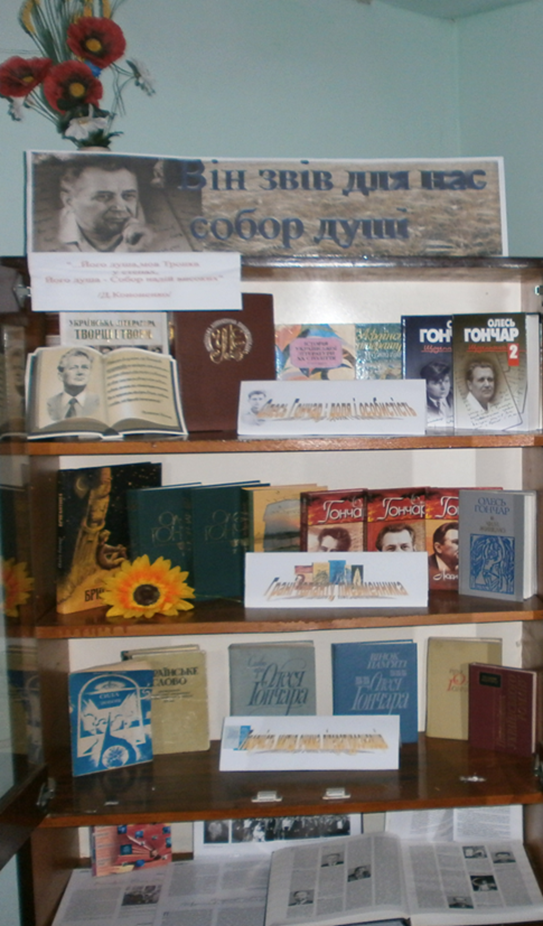 «Духовна краса О.Гончара» 
 (Воскресенська СБ)
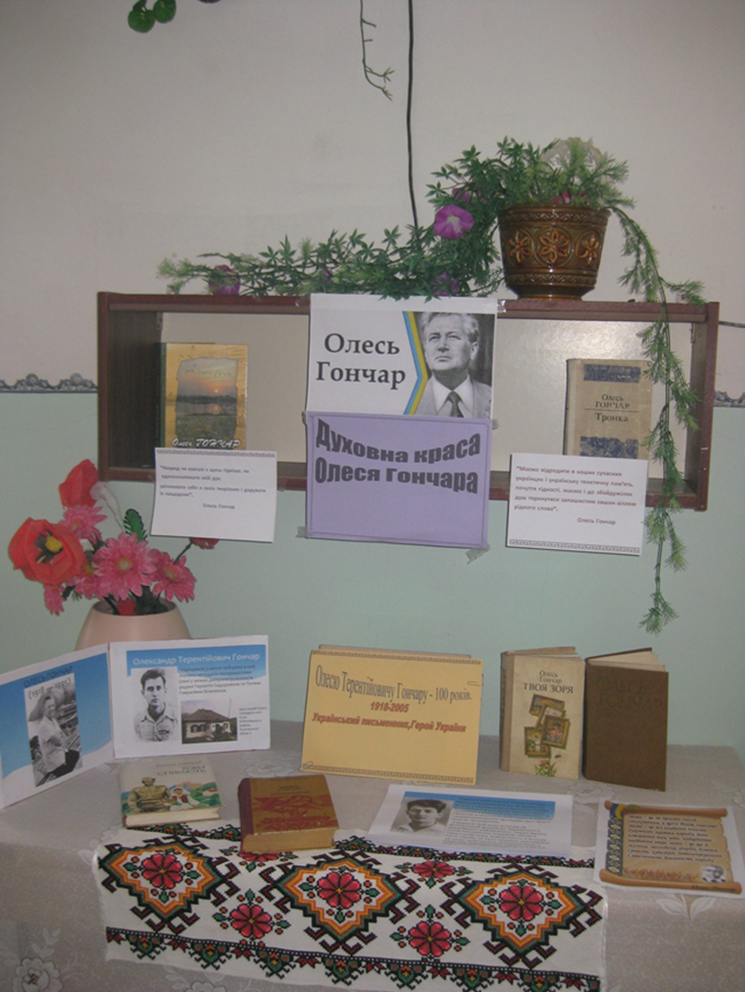 «Вінок пам’яті Олеся Гончара»
(Шотівська СБ)
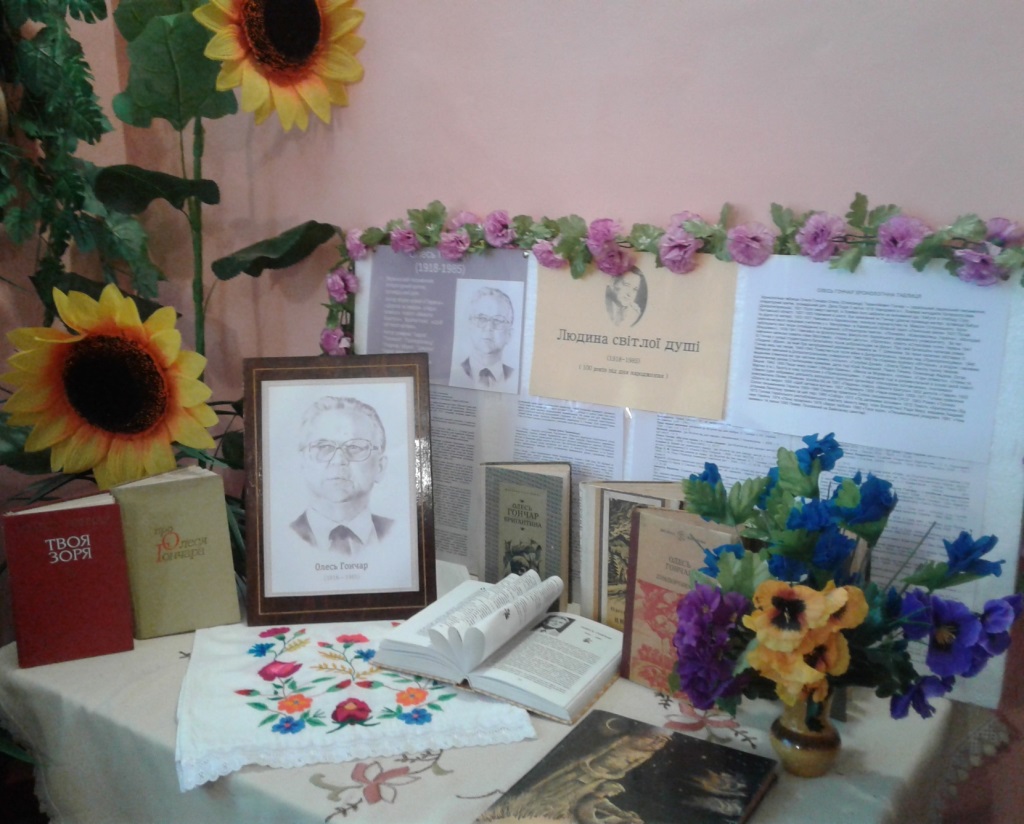 «Людина світлої душі»
(Шотівська СБ)
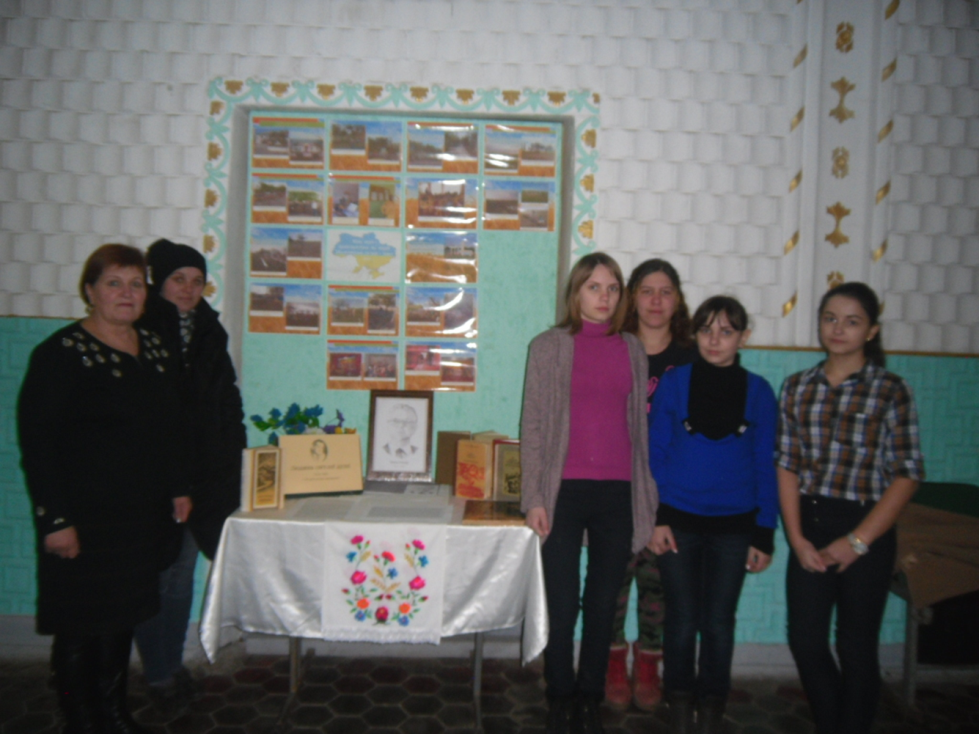 «Сторічна зоря 
Олеся Гончара»
(Новомиколаївська СБ)
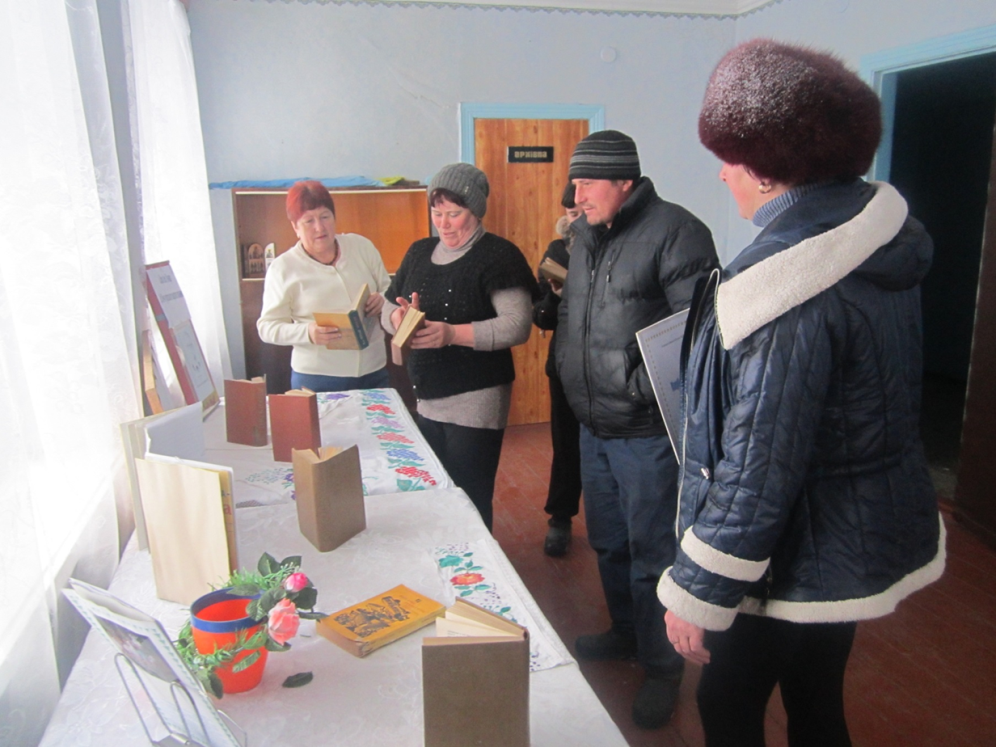 «Творча спадщина О.Гончара»
(Балашівська СБ)
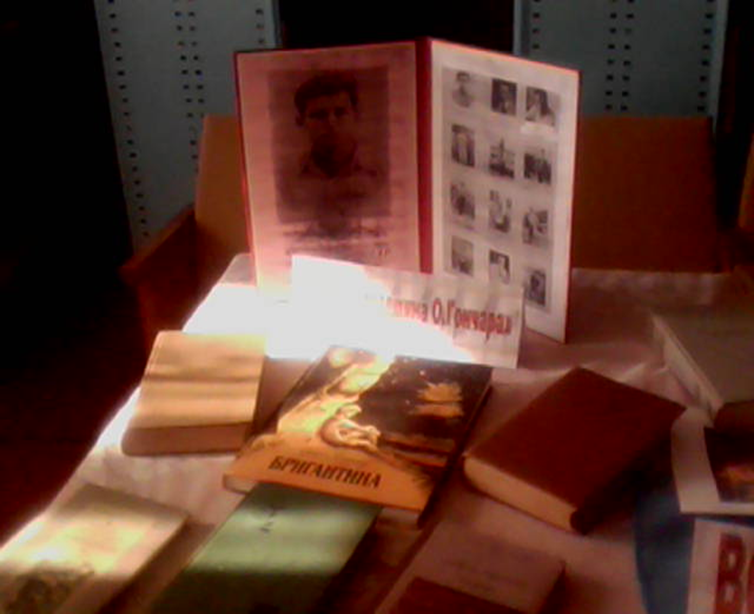 «Він звів для нас Собор душі»
(Благодатненська СБ)
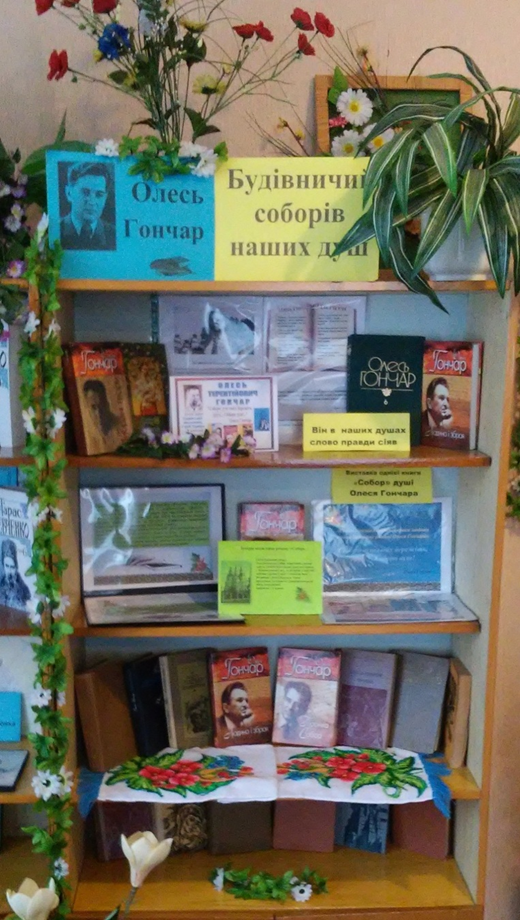 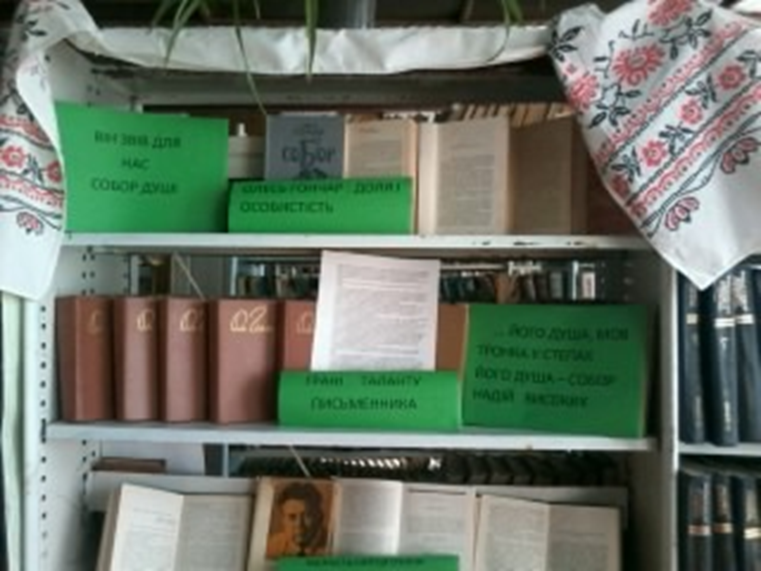 «Олесь Гончар – будівничий  соборів наших душ»
 (Нововасилівська СБ)
«Олесь Гончар - співець нашого краю»
(Іванівська РБ для дітей)
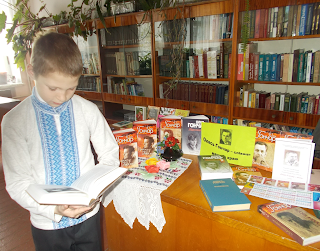 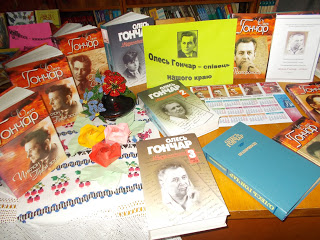 Інформаційно-просвітницькі заходи:
Літературний альманах   
  «Олесь Гончар на відстані часу»
(Благодатненська СБ)
Літературна палітра 
«Слово Гончара
 золотокриле   надихатиме на    творчість   нас!»
(Іванівська РБ для дітей)
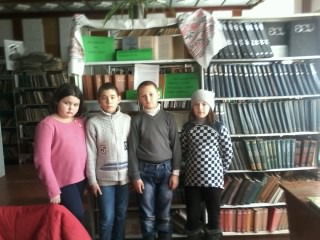 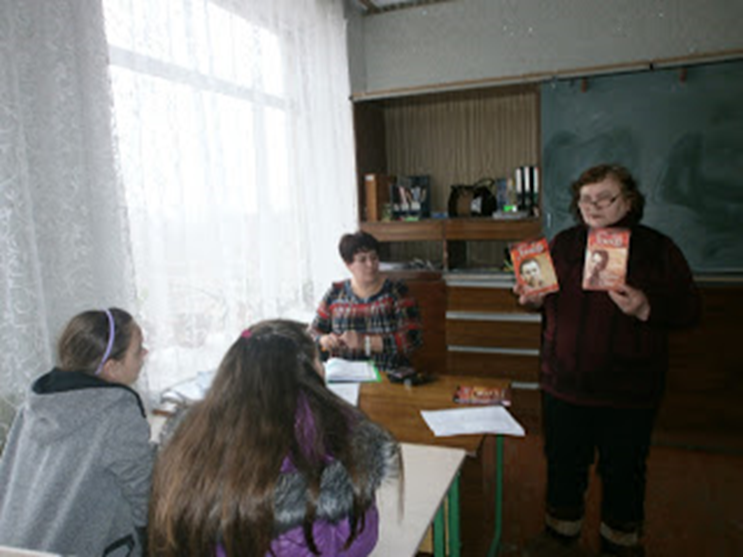 Літературна година  «Людина світлої душі»
(Воскресенська СБ)
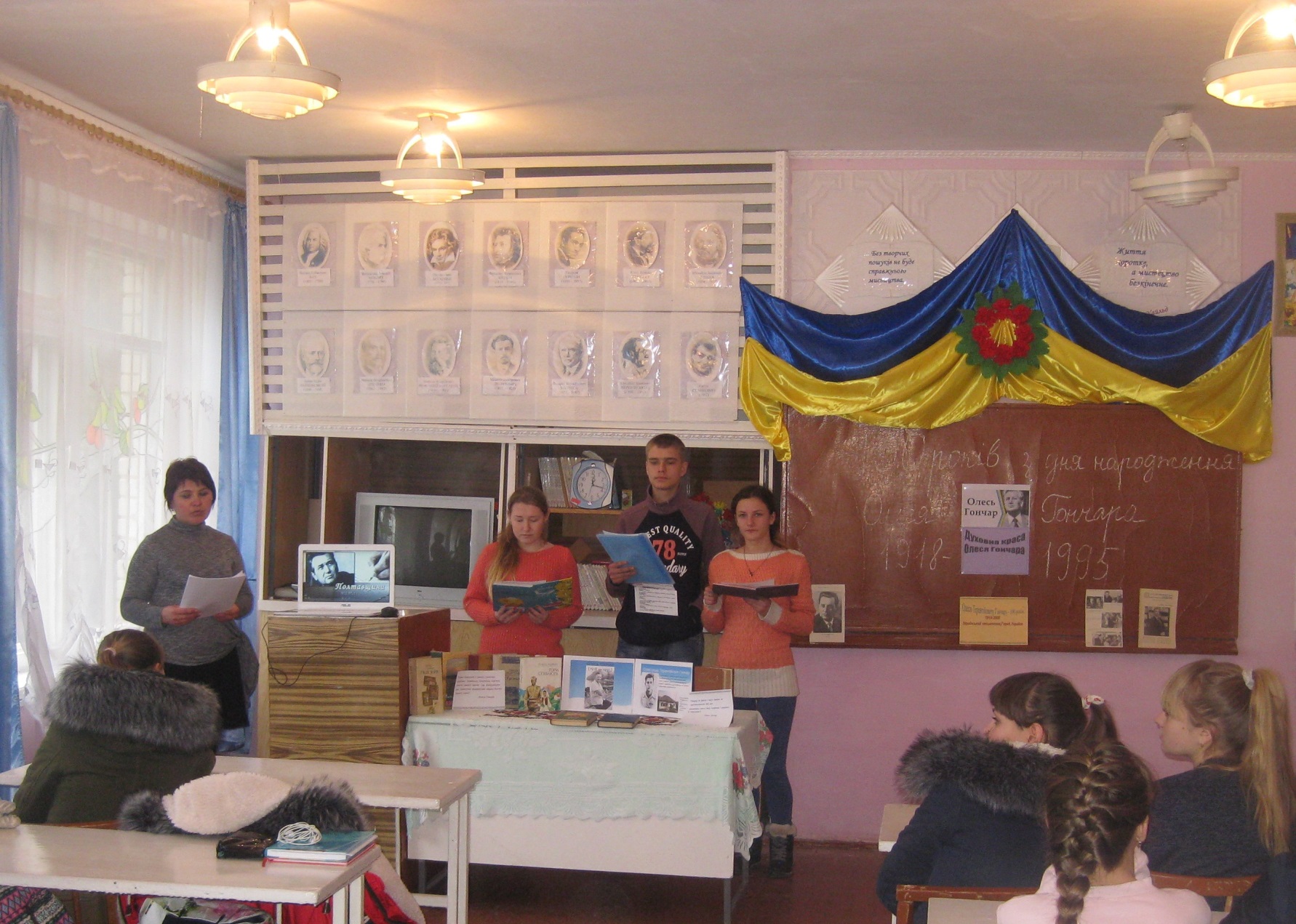 Читання  творів  Гончара «Слово Олеся Гончара  золотокриле  надихає  на  творчість  нас»  (Нововасилівська СБ)
Заочна мандрівка «Життя як джерело» (Балашівська СБ)
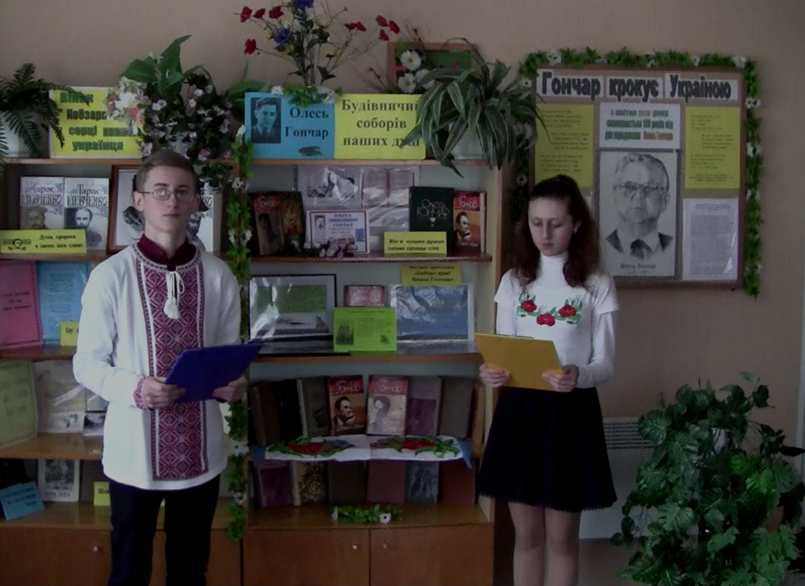 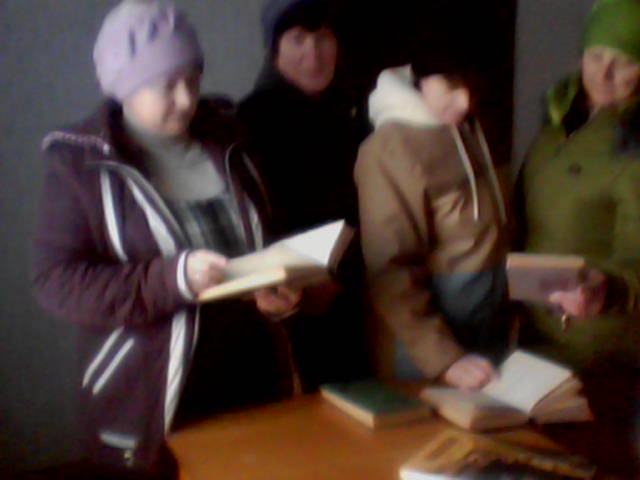 Літературна година «Сила любові: Слово про О. Гончара»  (Іванівська РБ)
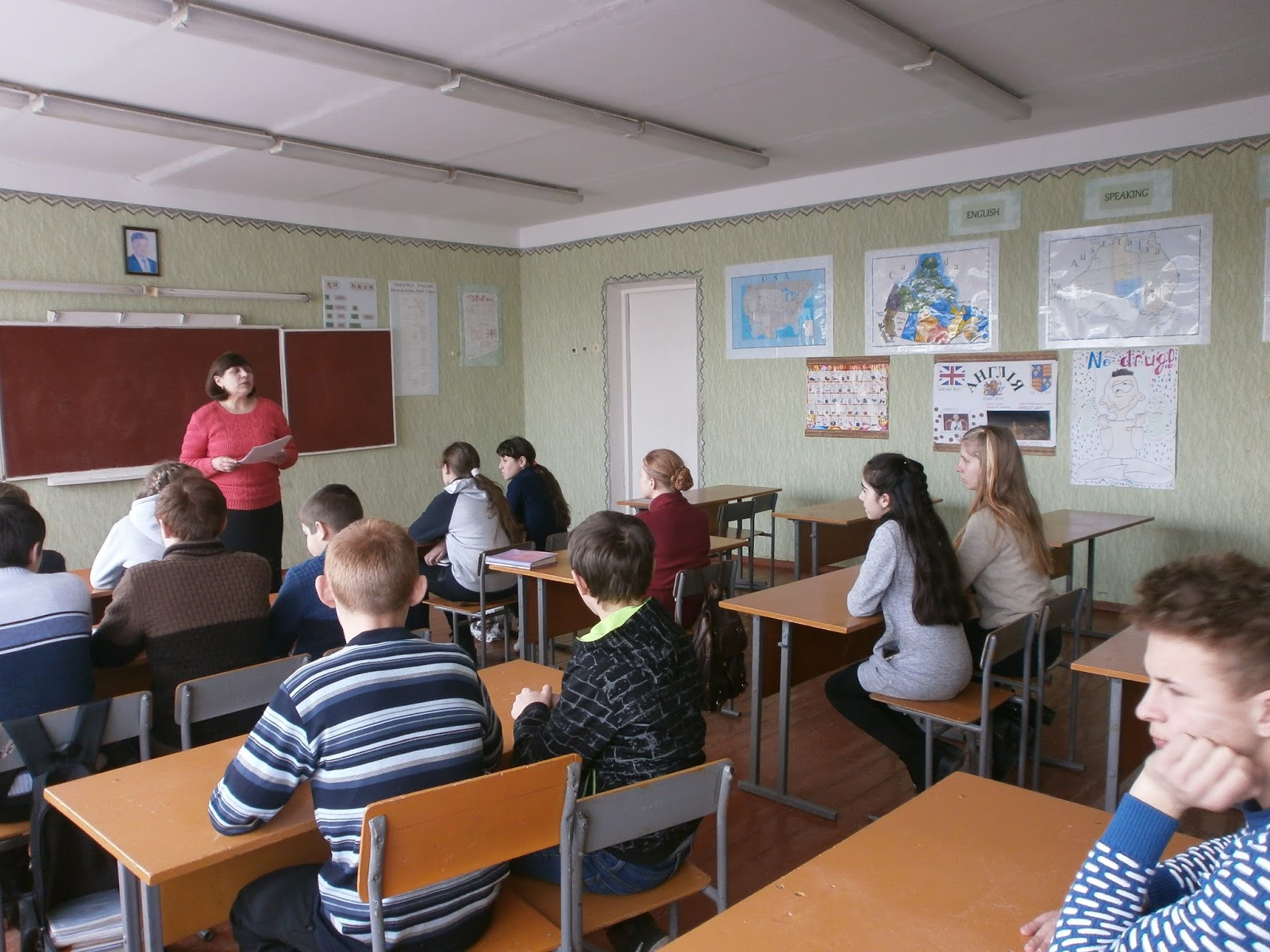 Флешмоб   «Читаємо Олеся Гончара»  (Іванівська РБ)
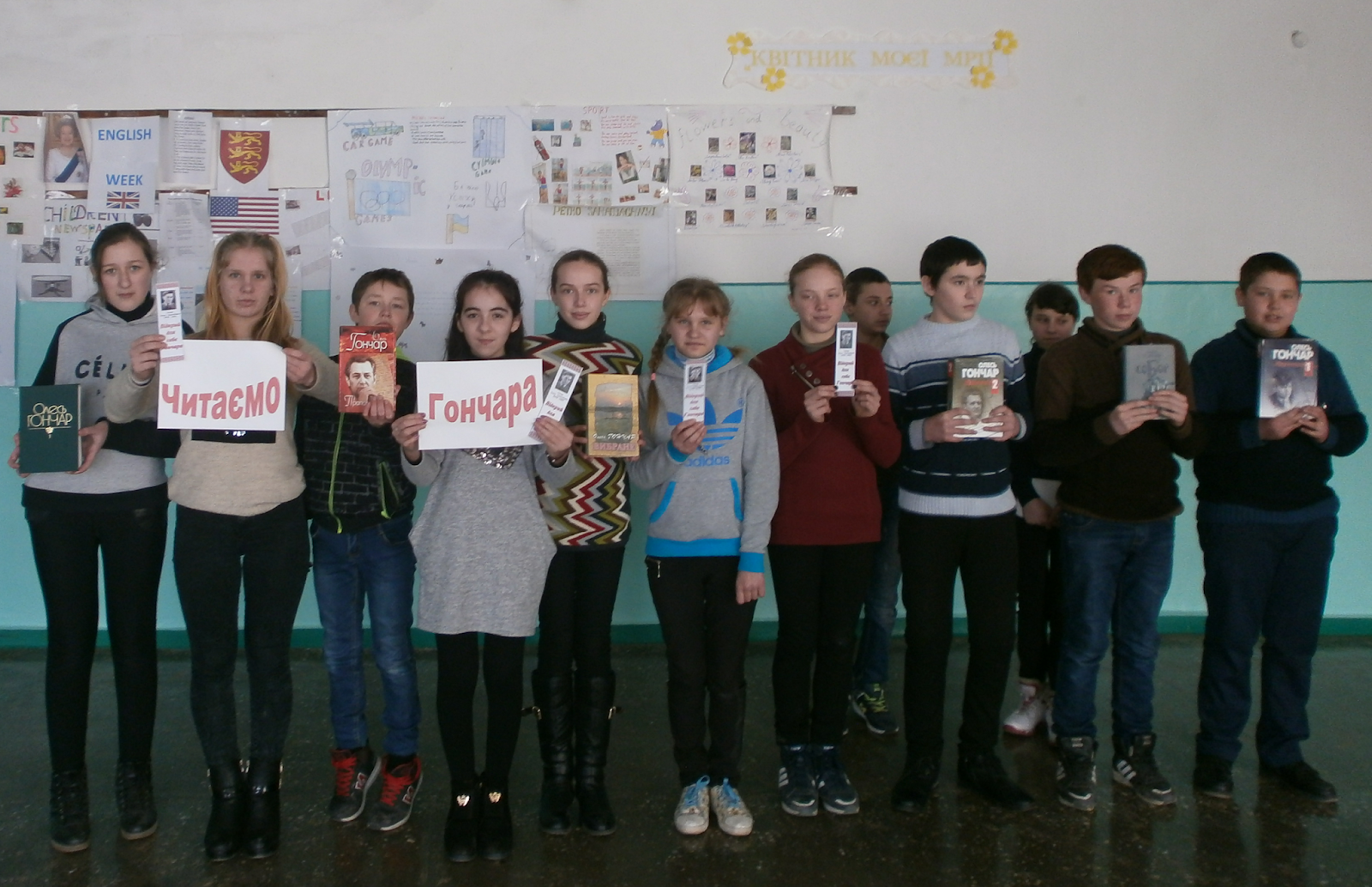 Вікторина   «О. Гончар.    Життя і творчість»
  (Іванівська РБ)
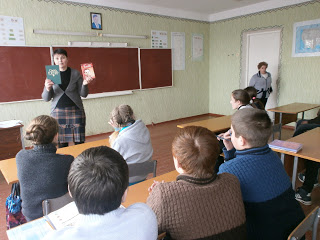 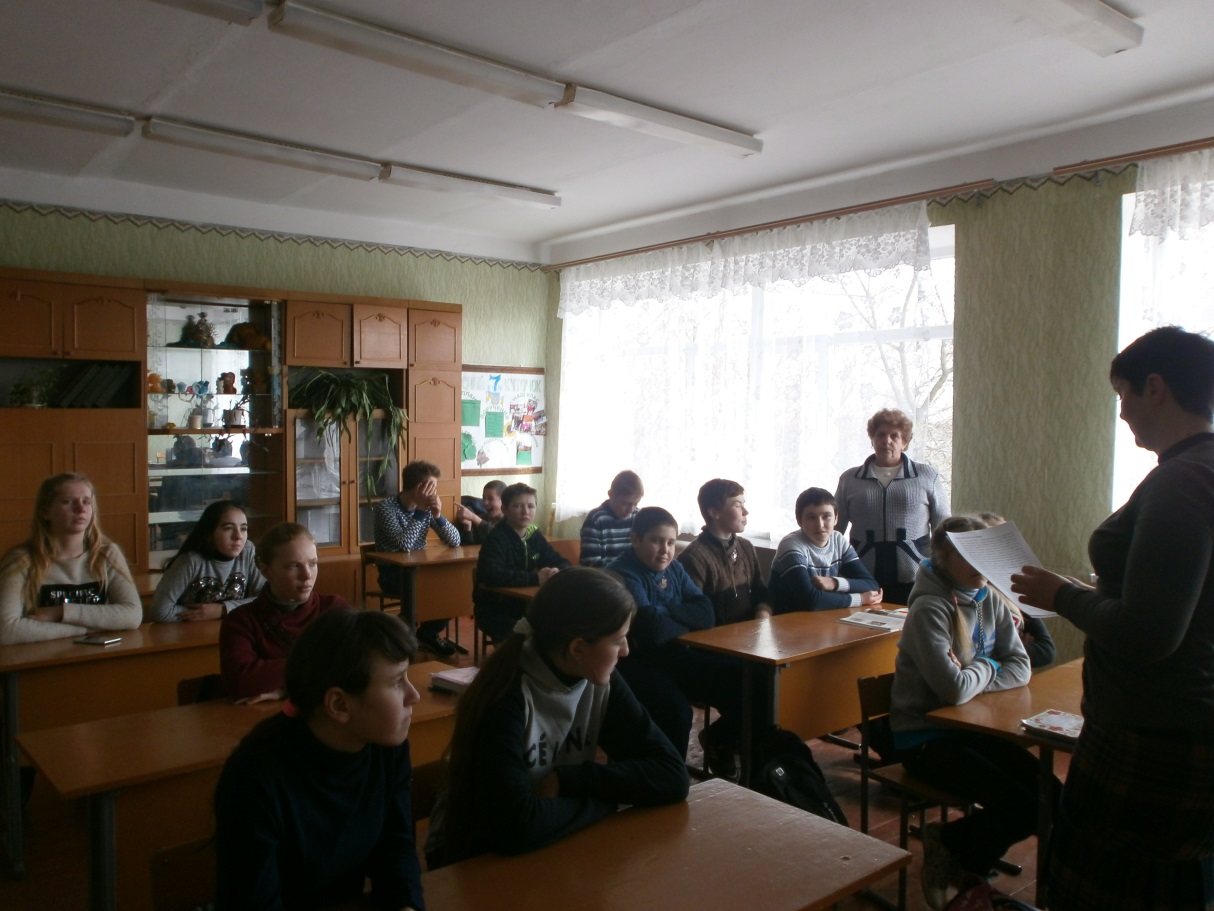 Non-stop  
«Вся Україна  славить і вітає свого
співця Олеся Гончара» 
                                            (Іванівська РБ)
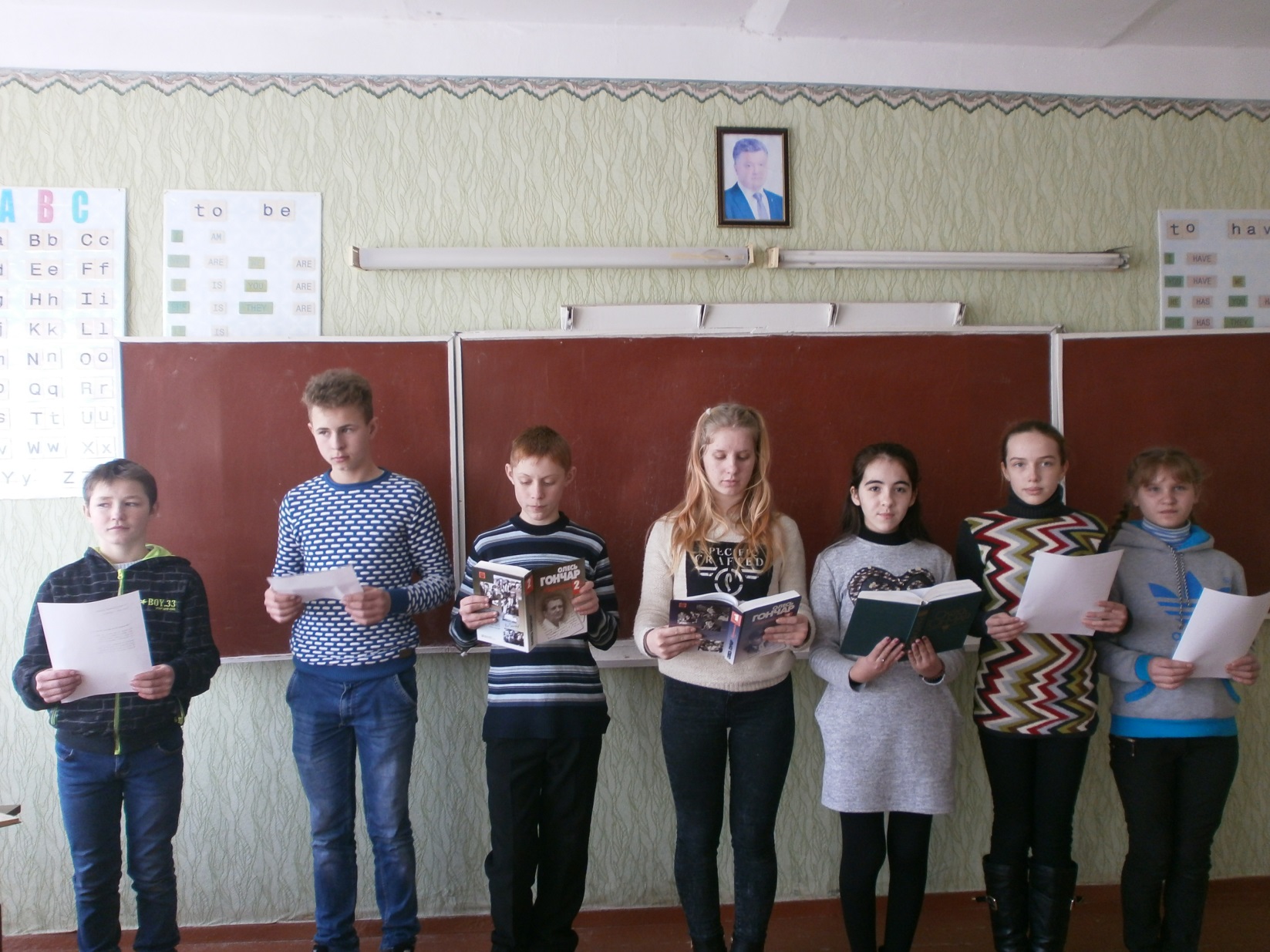 Акція   «Мандруємо творами Олеся Гончара»
 (Шотівська СБ)
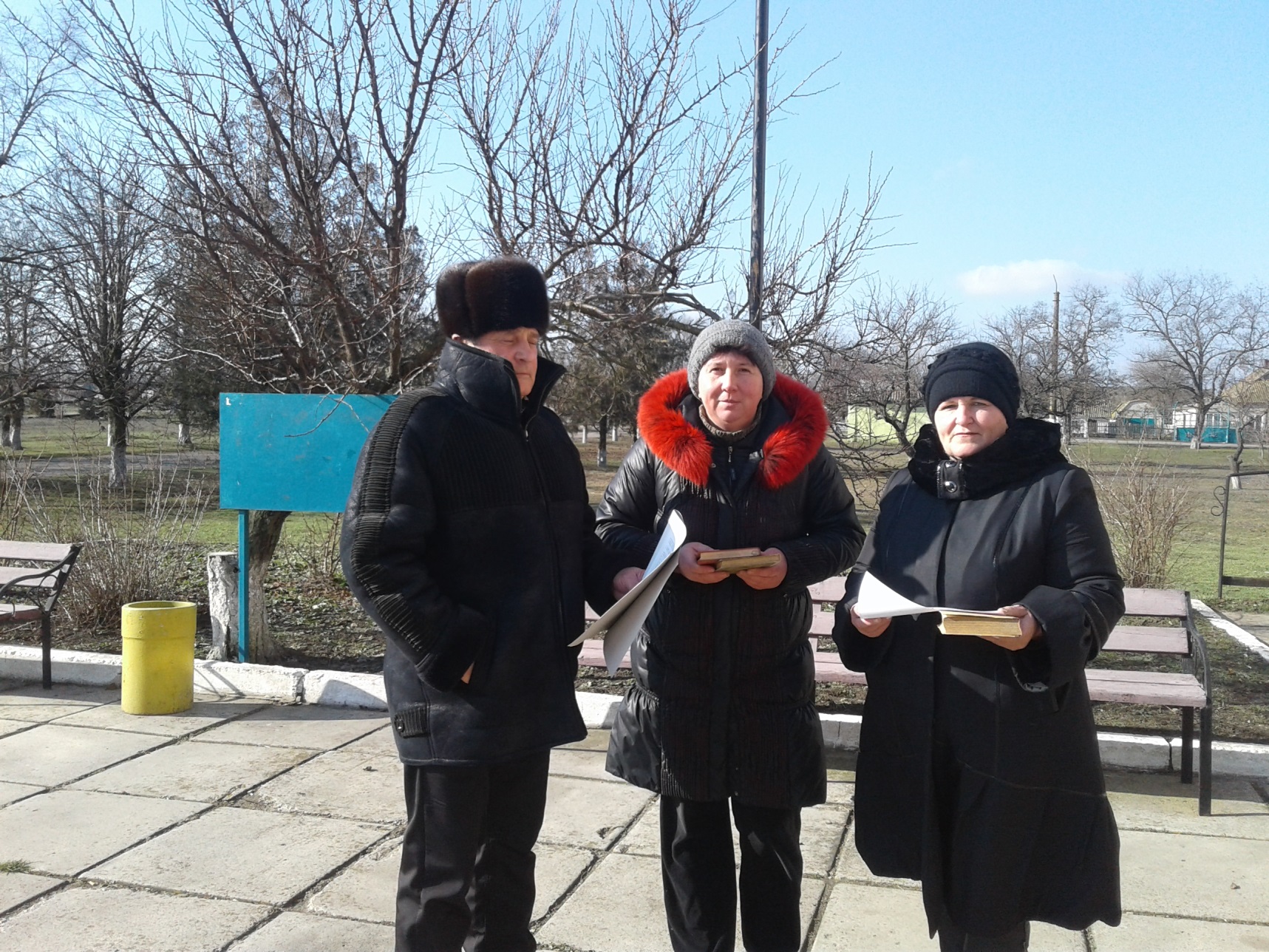 Опитування мешканців смт.  Іванівка«Чи знаєте Ви творчість О. Гончара?»          (Іванівська РБ)
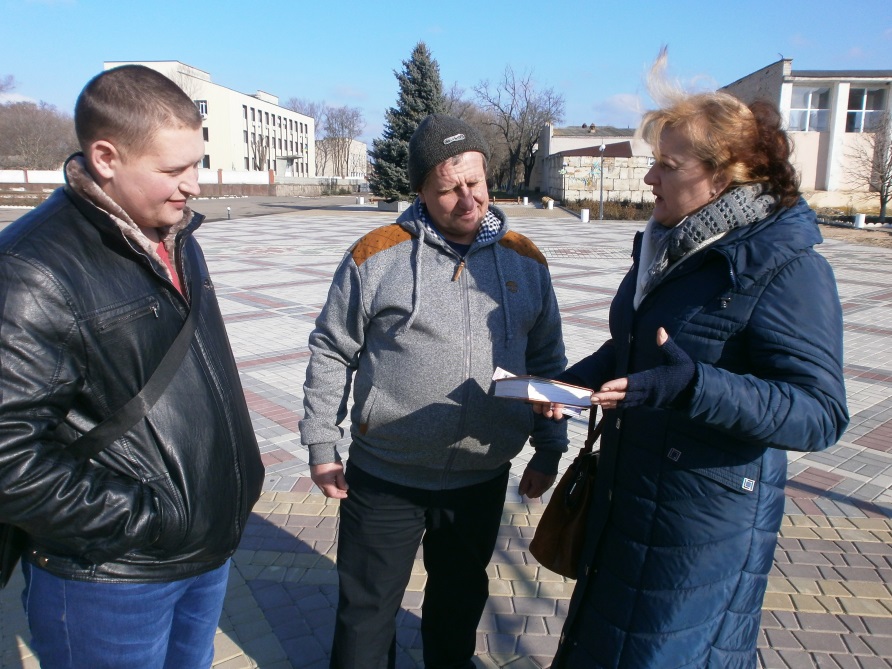 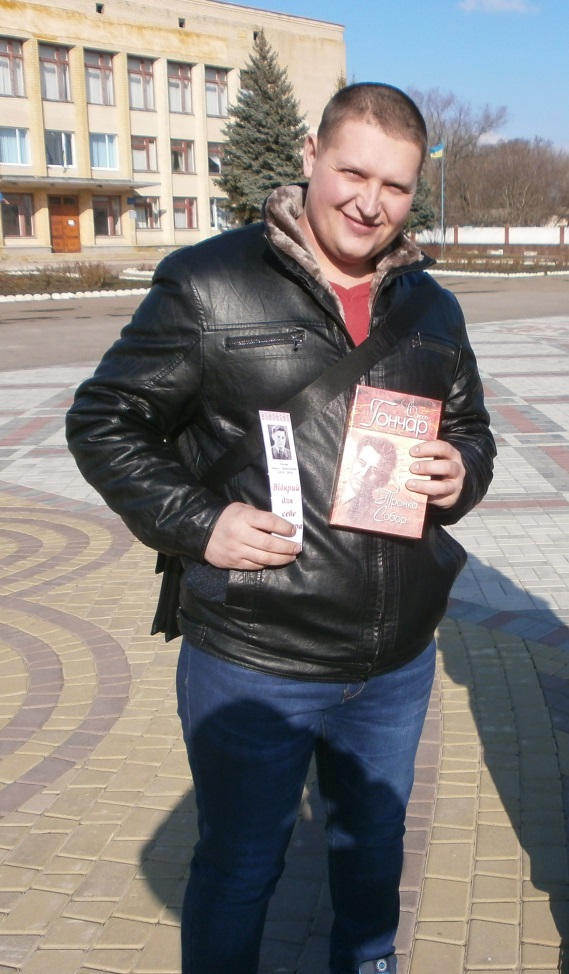 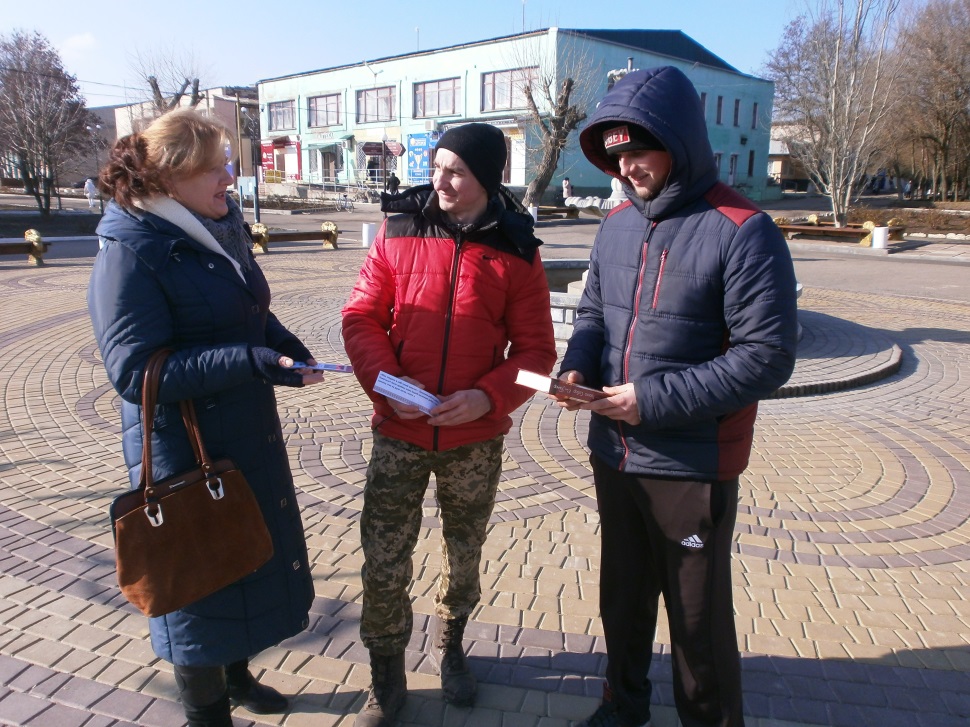 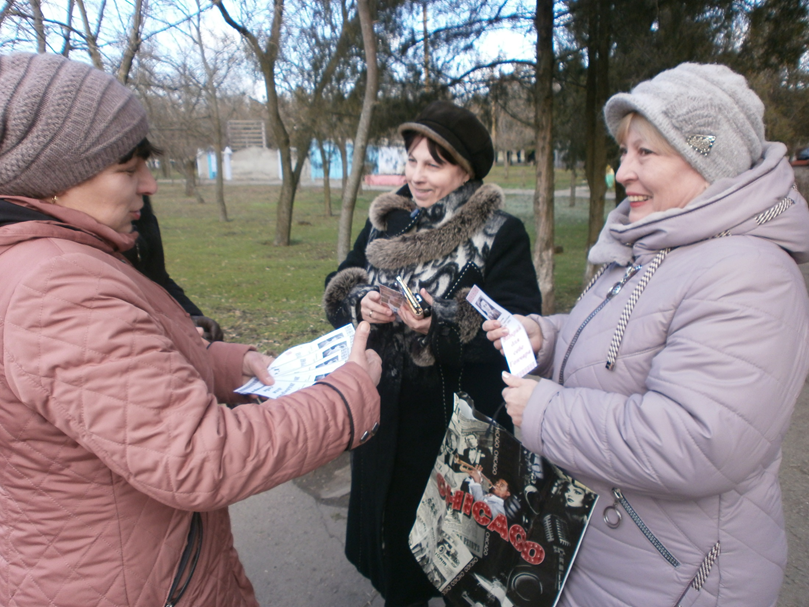 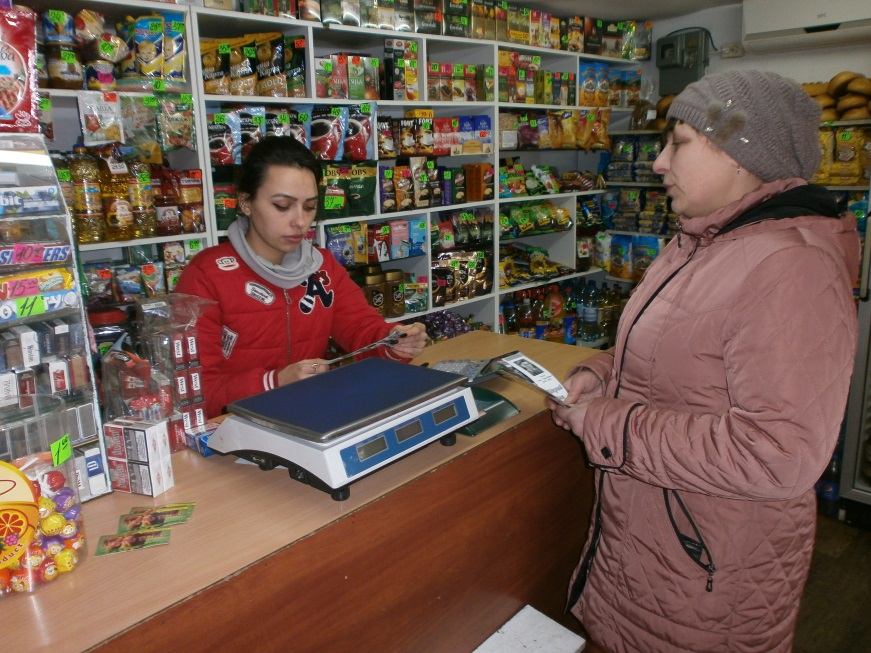 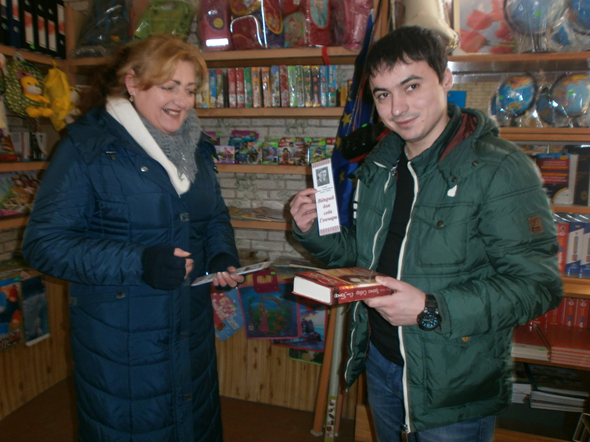 Виставка дитячих малюнків 
за творами Олеся Гончара(Іванівська РБ для дітей)
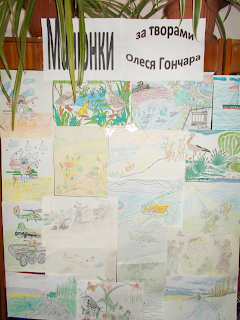 Книжкові закладки(Іванівська РБ)
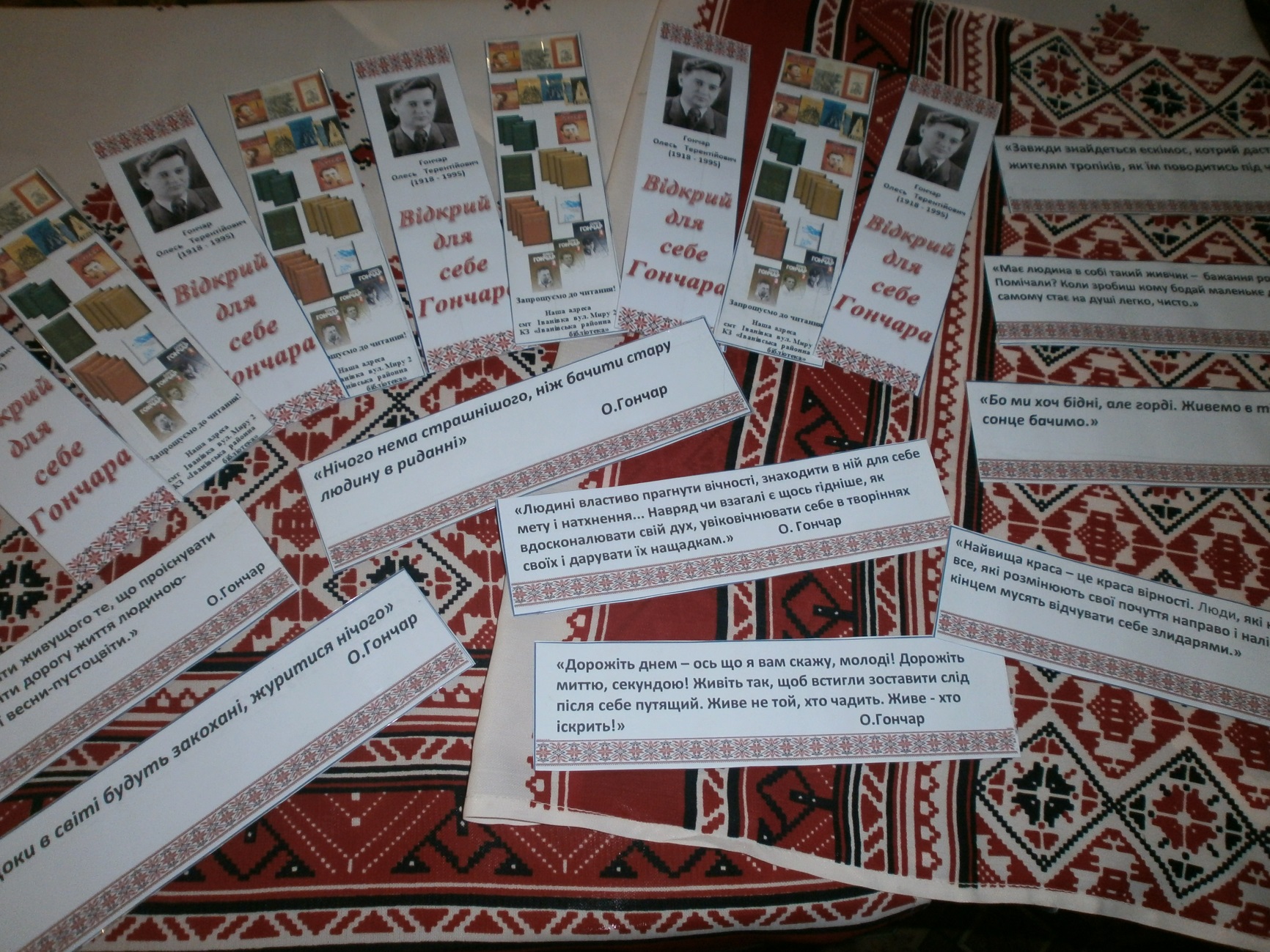 Календар 
 та рекомендаційний список літератури
 «Олесь Гончар – дітям»
(Іванівська РБ для дітей)
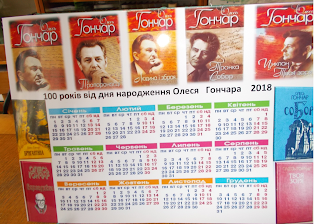 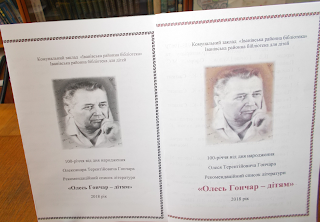 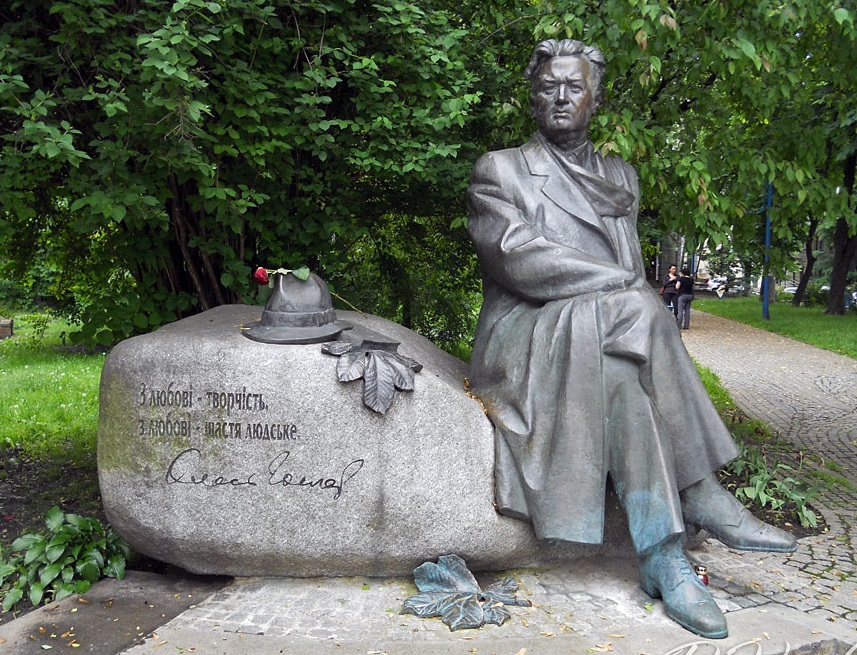 Ще квіттям зійду я
в полях України, 
Ще вам провіщатиму 
радості день. 
Краю коханий, 
Люди кохані! 
Добра вам молитиму,
Сонця й пісень… 
                                                                              
                          О. Гончар
В наших душах слово правди сіяв, 
Закликав проснутись ницих сплюх... 
Не відійде, не позеленіє 
Його образ, його світлий дух!
Буде він собором височіти 
На далекі і близькі світи,    
І нова Вкраїна свіжі квіти
Не забуде сину принести.
Він для неї пильнував на чатах.
Гідність боронив її всякчас,
Слово Гончара золотокриле
Надихатиме на творчість нас!
Детальна інформація за посиланням:

https://ivrayonlibrary.blogspot.com/p/blog-page_22.html
Дякуємо за увагу!